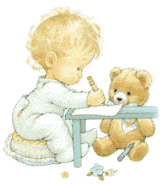 Lesson 47
Вопросительные предложения.
УМК М.З. Биболетовой Enjoy English -3
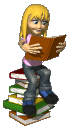 Автор: Станкова Наталия Валентиновна, учитель начальных  классов МОУ «Беляницкая СОШ 
Сонковского района Тверской области»
Составь вопрос из слов
Do
like
to
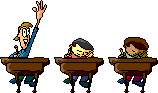 questions
?
you
ask
Who - кто
What – что, какой
What colour? – какого цвета
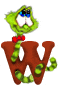 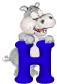 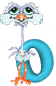 ?
where – где, куда
Where are you from? – Вы откуда?
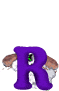 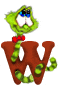 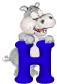 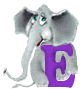 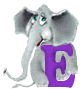 ?
C  вами выучим сперва 
Вопросительные слова!
«Что?» - говорим по- русски.
А по – английски  «What?».
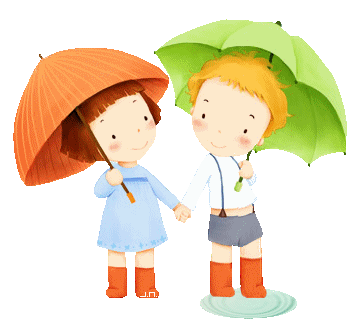 What is your name?
What is your surname?
Какой зверёк красивый 
На дереве живёт?
«Какой?» это по – русски.
 А по – английски - «What?».
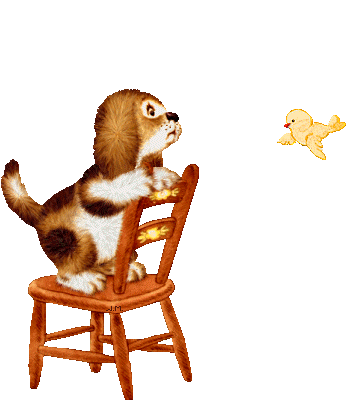 What colour  is this dog?
Куда игрушку спрятал?
Где мишка мой – a bear?
«Куда?» и «Где?» - по- русски,
А по- английски- «Where?»
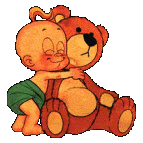 Where are you from?
Where do you live?
Why –почему, зачем
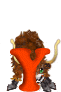 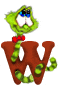 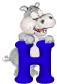 ?
When – когда
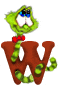 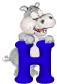 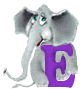 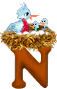 ?
Ты почему в постели?
А ну, лентяй, вставай!
По- русски спросим «Почему?»
А по- английски «Why?»
Why do you like summer?
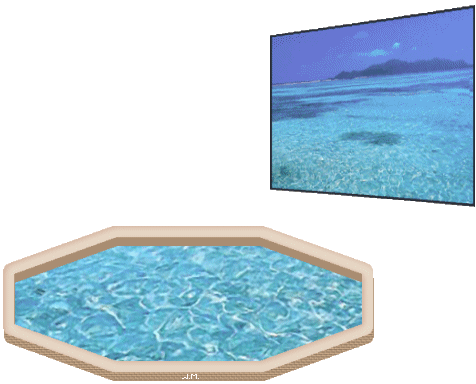 Когда приедет поезд?
Пять раз пробил Биг- Бен!
«Когда»- это по –русски,
А по – английски – «When?»
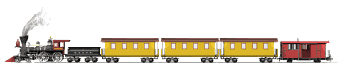 When is you birthday?
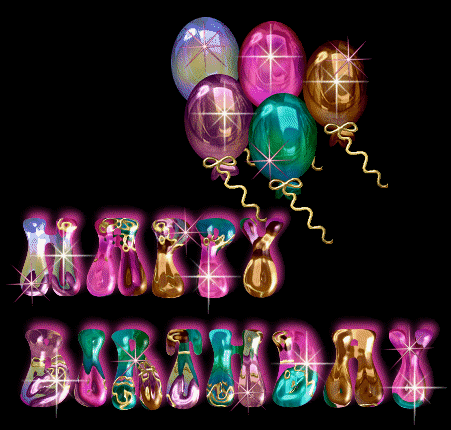 Which – какой,
 который из
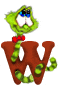 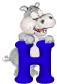 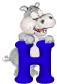 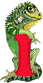 ?
c
How - как
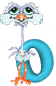 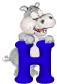 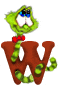 ?
Вот кто – то любит зиму,
Кому – то лето – рай,
«Какой» по – русски спросим,
«Which» по-английски, знай!
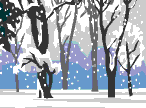 Which is your favourite holiday?
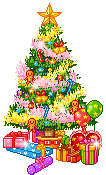 Как кошечка мяучит
За дверью?
«Мяу- мяу!»
«Как?» - скажем мы по – русски,
А по – английски «How?»
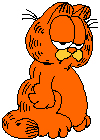 How old are you?
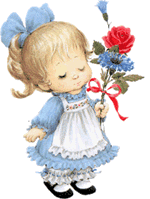 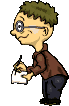 How many-         
                                   сколько
How much-
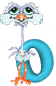 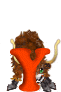 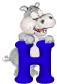 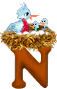 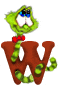 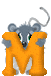 ?
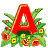 Сколько разных кукол 
У сестрёнки Жени!
По русски спросим «Сколько?»
В английском – «How many?»
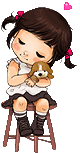 How many pets do you have?
How many friends  you got?
ресурсы:
Часть презентации Тангочиной Людмилы Викторовны
 учителя из г.Благовещенск, МОУ СОШ № 24
http://gifportal.ru/140_8.html  анимация
http://gifportal.ru/140_16.html  анимация